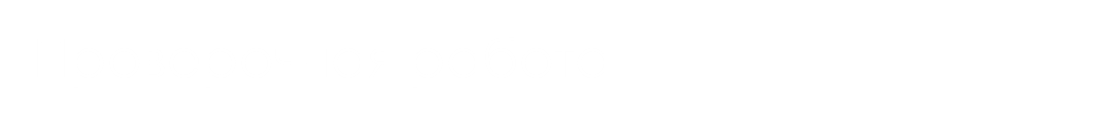 Дни воинской славы России
Автор: Семенюк С.Д
В 1995 г. Федеральным законом Российской Федерации были установлены Дни воинской славы (победные дни) России:
18 апреля - День победы русских воинов князя Александра Невского над немецкими рыцарями на Чудском озере (Ледовое побоище, 1242 год);
21 сентября - День победы русских полков во главе с великим князем Дмитрием Донским над монголо-татарскими войсками в Куликовской битве (1380 год);
4 ноября - День народного единства. В честь освобождения Москвы силами народного ополчения под руководством Кузьмы Минина и Дмитрия Пожарского от польских интервентов (1612 год);
10 июля - День победы русской армии под командованием Петра Первого над шведами в Полтавском сражении (1709 год);
9 августа - День первой в российской истории морской победы русского флота под командованием Петра Первого над шведами у мыса Гангут (1714 год);
24 декабря - День взятия турецкой крепости Измаил русскими войсками под командованием А.В. Суворова (1790 год);
11 сентября - День победы русской эскадры под командованием Ф.Ф. Ушакова над турецкой эскадрой у мыса Тендра (1790 год);
8 сентября - День Бородинского сражения русской армии под командованием М.И. Кутузова с французской армией (1812 год);
1 декабря - День победы русской эскадры под командованием П.С. Нахимова над турецкой эскадрой у мыса Синоп (1853 год);
23 февраля - День защитника Отечества;
5 декабря - День начала контрнаступления советских войск против немецко-фашистских войск в битве под Москвой (1941 год);
2 февраля - День разгрома советскими войсками немецко-фашистских войск в Сталинградской битве (1943 год);
23 августа - День разгрома советскими войсками немецко-фашистских войск в Курской битве (1943 год);
27 января - День снятия блокады города Ленинграда (1944 год);
9 мая - День Победы советского народа в Великой Отечественной войне 1941 - 1945 годов (1945 год).
24 декабря 1790 год


21 сентября 1380 год


8 сентября 1812 год


4 ноября1612 год


23 февраля
-День победы русских полков во главе с великим князем Дмитрием Донским над монголо-татарскими войсками в Куликовской битве
-День народного единства. В честь освобождения Москвы силами народного ополчения под руководством Кузьмы Минина и Дмитрия Пожарского от польских интервентов
-День взятия турецкой крепости Измаил русскими войсками под командованием А.В. Суворова
-День защитника Отечества
-День Бородинского сражения русской армии под командованием М.И. Кутузова с французской армией
10 июля 1709 год

5 декабря 1941 год


9 августа 1714 год


11 сентября 1790 год


27 января 1944 год


18 апреля 1242 год
- День победы русских воинов князя Александра Невского над немецкими рыцарями на Чудском озере 
- День победы русской армии под командованием Петра Первого над шведами в Полтавском сражении
- День первой в российской истории морской победы русского флота под командованием Петра Первого над шведами у мыса Гангут
- День победы русской эскадры под командованием Ф.Ф. Ушакова над турецкой эскадрой у мыса Тендра
- День начала контрнаступления советских войск против немецко-фашистских войск в битве под Москвой
- День снятия блокады города Ленинграда
1 декабря 


2 февраля 


8 сентября 


23 августа 


9 мая
- День разгрома советскими войсками немецко-фашистских войск в Сталинградской битве
- День разгрома советскими войсками немецко-фашистских войск в Курской битве
- День Победы советского народа в Великой Отечественной войне 1941 - 1945 годов
- День Бородинского сражения русской армии под командованием М.И. Кутузова с французской армией
- День победы русской эскадры под командованием П.С. Нахимова над турецкой эскадрой у мыса Синоп
- День победы русских воинов князя Александра Невского над немецкими рыцарями на Чудском озере
- День народного единства. В честь освобождения Москвы силами народного ополчения под руководством Кузьмы Минина и Дмитрия Пожарского от польских интервентов
- День победы русской армии под командованием Петра Первого над шведами в Полтавском сражении
- День взятия турецкой крепости Измаил русскими войсками под командованием А.В. Суворова
- День победы русской эскадры под командованием Ф.Ф. Ушакова над турецкой эскадрой у мыса Тендра
4 ноября 


18 апреля 


24 декабря 


11 сентября


 10 июля
- День начала контрнаступления советских войск против немецко-фашистских войск в битве под Москвой 
- День снятия блокады города Ленинграда
- День победы русских полков во главе с великим князем Дмитрием Донским над монголо-татарскими войсками в Куликовской битве
- День первой в российской истории морской победы русского флота под командованием Петра Первого над шведами у мыса Гангут
21 сентября 


5 декабря 


27 января 


9 августа
Ледовое побоище, 1242 год


1612 год


1790 год


1714 год


1709 год


1790 год
4 ноября - День народного единства. В честь освобождения Москвы силами народного ополчения под руководством Кузьмы Минина и Дмитрия Пожарского от польских интервентов
9 августа - День первой в российской истории морской победы русского флота под командованием Петра Первого над шведами у мыса Гангут
18 апреля - День победы русских воинов князя Александра Невского над немецкими рыцарями на Чудском озере
10 июля - День победы русской армии под командованием Петра Первого над шведами в Полтавском сражении
24 декабря - День взятия турецкой крепости Измаил русскими войсками под командованием А.В. Суворова
11 сентября - День победы русской эскадры под командованием Ф.Ф. Ушакова над турецкой эскадрой у мыса Тендра
1943 год


1853 год


1812 год


1943 год


1941 год
23 августа - День разгрома советскими войсками немецко-фашистских войск в Курской битве
2 февраля - День разгрома советскими войсками немецко-фашистских войск в Сталинградской битве
5 декабря - День начала контрнаступления советских войск против немецко-фашистских войск в битве под Москвой
8 сентября - День Бородинского сражения русской армии под командованием М.И. Кутузова с французской армией
1 декабря - День победы русской эскадры под командованием П.С. Нахимова над турецкой эскадрой у мыса Синоп
В какой день в России празднуется день победы русских воинов князя Александра Невского над немецкими рыцарями на Чудском озере (Ледовое побоище, 1242 год)?

18 апреля
Какое событие произошло 9 августа 1714 года?

День первой в российской истории морской победы русского флота под командованием Петра Первого над шведами у мыса Гангут
Когда в России отмечают день начала контрнаступления советских войск против немецко-фашистских войск в битве под Москвой (1941 год)?

5 декабря
Когда русские полки во главе с великим князем Дмитрием Донским одержали победу над монголо-татарскими войсками в Куликовской битве ?

21 сентября 1380 года
Когда в России празднуют день победы русской эскадры под командованием Ф.Ф. Ушакова над турецкой эскадрой у мыса Тендра ?

11 сентября
Какое событие россияне вспоминают 27 января?


Снятие блокады города Ленинграда (1944 год)
8 сентября – это

День Бородинского сражения русской армии под командованием М.И. Кутузова с французской армией (1812 год)
Какого числа в России отмечают день Победы советского народа в Великой Отечественной войне 1941 - 1945 годов


9 мая
4 ноября в России отмечают…


День народного единства. В честь освобождения Москвы силами народного ополчения под руководством Кузьмы Минина и Дмитрия Пожарского от польских интервентов (1612 год)